Accomplishments, Results and Progress
Task 2: Reactive-Polymer Fracturing
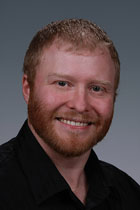 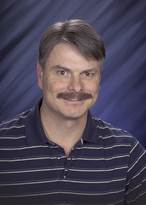 Real-time monitoring of fluid chemistry

Unique High-Pressure Rotor capability for 
     Magic Angle Spinning 13C NMR (MAS-NMR) developed by Dr. David Hoyt at EMSL
Unparalleled real-time analysis of kinetics and speciation of H2O/CO2 fluid with polymer under geothermal conditions
Dr. D. 
Hoyt
Dr. D. 
Heldebrant
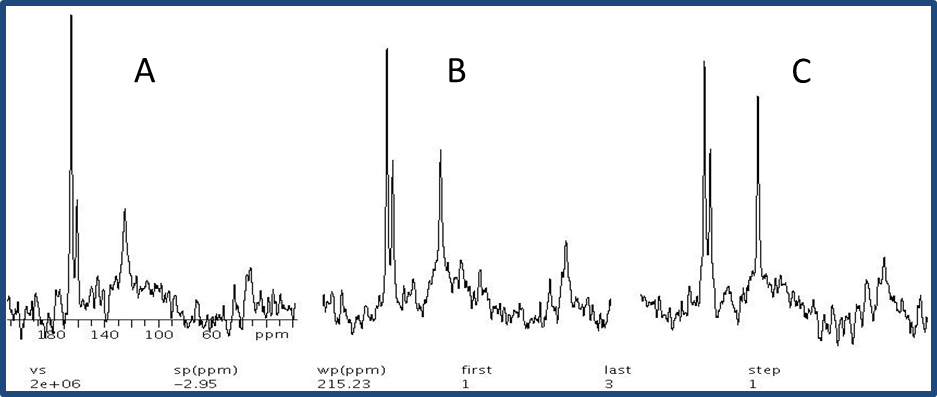 10 h
Initial
5 h
In situ time-resolved 13C NMR spectra of 1% aqueous polymer. 
Temperature 100 ºC 
Pressure = 120 bar H2O/CO2
[Speaker Notes: Polymer chemistry is proprietary information]
Accomplishments, Results and Progress
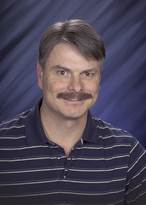 Task 2: Reactive-Polymer Fracturing
Current cell performance limited to 120 bar and 150 ˚C
Current data is higher than any other in situ measurement capability 
     but still short of geothermal conditions

Projected cell performance requirements are 300 bar, 300 ˚C
Dr. D. Hoyt
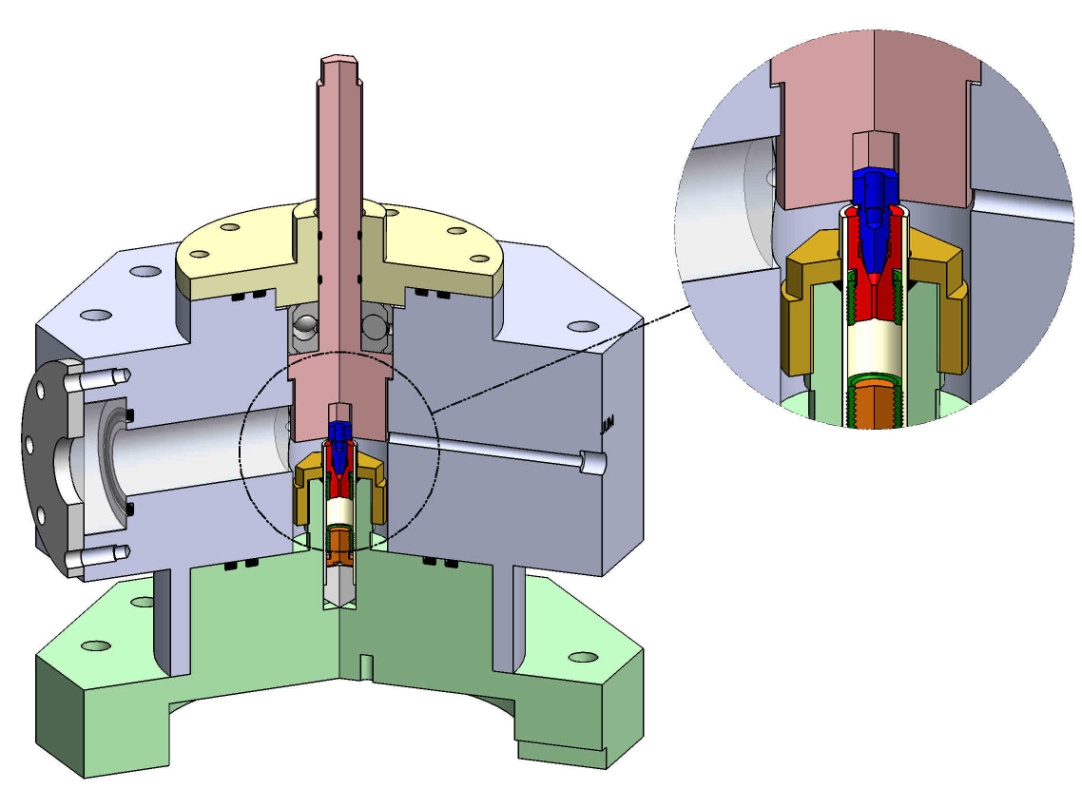 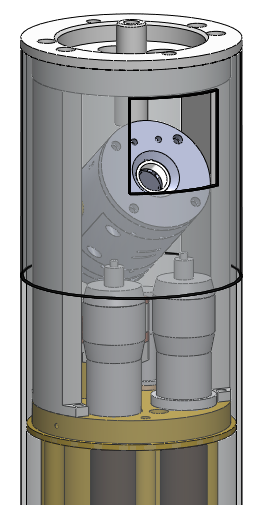 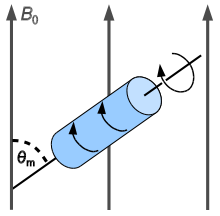 High pressure sample loading/ reaction chamber
Sample MAS NMR probe